Objects, If, Routines
Creating Objects
an object is a fundamental software element that has a state and a set of behaviors.
Ex: bank account or student.
 a variable holds a primitive value (integer, float, double) or a reference to an object
use the new operator to create an object
Random generator  // creates a reference with the address of the object 
generator = new Random // calls the Random constructor to set up the new object
numStudents  35	  				numStudents = 35;
generator                       					
							GradingSystem gs;
GradingSystem					gs= new GradingSystem();

Two class systems: Run main object (Read about this in Ch 4.1-4.4)
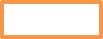 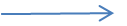 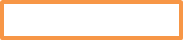 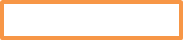 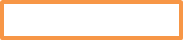 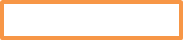 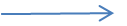 Two-way and Multi-branch If statements
If-else Statement
if ( condition )
     statement1;
else
      statement2;
If the condition is true, statement1 is executed;  if the condition is false, statement2 is executed
One or the other will be executed, but not both
The statement controlled by the if is indented to show the relationship 
Remember that indentation is for the human reader, and is ignored by the compiler
if (depth >= UPPER_LIMIT)
		   delta = 100;
	else
		   System.out.println("Reseting Delta");
		   delta = 0;
 System.out.println("Delta" + delta);
When value is printed. If depth is equal UPPER_LIMIT?
Multi-branch if is done using else if, to consider more options:
If (num1 < num2)
    Win = “try again”;
else if (num1 = num 2)
    Win = “you win”;
else
   Win = “you lose”;
Three types of “routines” (named sequence of statements)
Main – one per system. Execution starts here
Constructor – usually one per class. Same name as the class. These are invoked to create objects  using new. You must create objects before doing anything else with that class. 
Method – as many as needed. These give the objects their behavior. Can use any name you want.
General format
The format for the constructor is similar except there is no return type.
public gradingStstem()